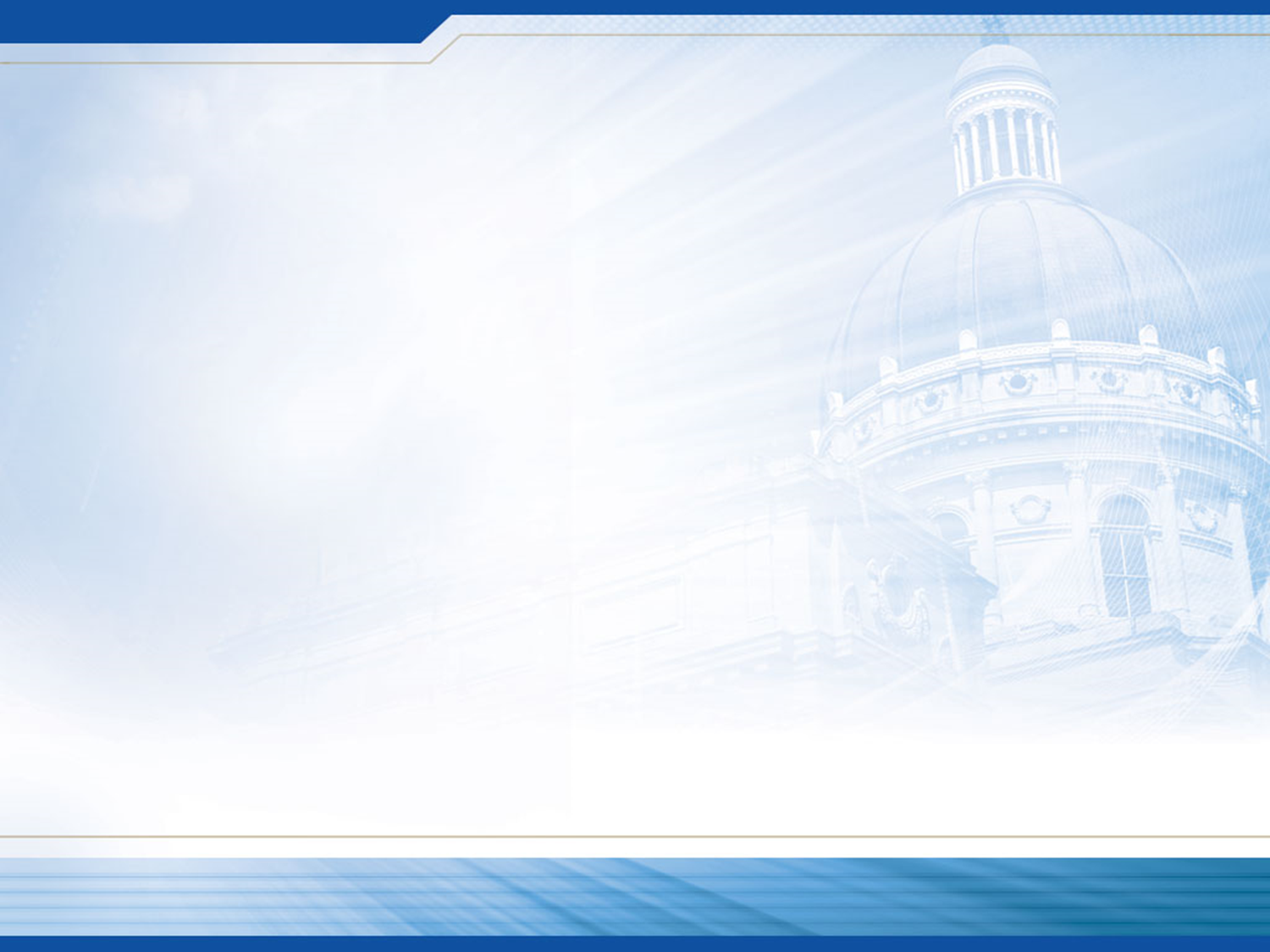 ENCRYPTION with Oracle Advanced Security
Oracle Advanced Security – Why Encrypt?
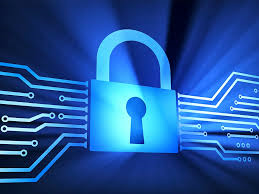 To protect sensitive data from unauthorized disclosure or use 
Examples of sensitive data are;
Personally Identifiable Information (PII)
Social Security Number
Name
Address
Birthdate
Federal Taxpayer Information (FTI)
Information provided by the IRS or other federal agency, to include SSN, etc.
Oracle Advanced Security – Encryption MethodsData should be encrypted both at rest and in transitAt rest - protects the data at the disk level so if our actual database files were stolen they would be unreadable.  In transit - protects our data as it travels from the source to the database and back
Oracle Advanced Security
Oracle Advanced Security provides two important controls to protect sensitive data
Transparent Data Encryption (TDE)
TDE stops would-be attackers from bypassing the database and reading sensitive information directly from storage by enforcing data-at-rest encryption in the database layer.
On-the-fly Redaction of Display Data
Data Redaction complements TDE by reducing the risk of unauthorized data exposure in applications, redacting sensitive data before it leaves the database.
Together these two controls form the foundation of Oracle’s defense-in-depth, multi-layered database security solution
Encryption – What we encrypted
Oracle allows both Column level and Tablespace encryption

Column Level – most useful when sensitive data is limited and confined to very few tables

Tablespace Level – should be used when sensitive data exists throughout the database
Encryption – How we decided what type to use
We used tablespace level encryption for all of our applications including the ones in the IOT Oracle Shared Environment because:
This offered the best protection for all data 
The applications were not designed to keep PII in specific tables 
There are restrictions on using Column Level Encryption – see the Oracle Advanced Security Administrators Guide
Overall performance of the database is better when encrypted and non encrypted data is not mixed
Encryption – Steps taken to Prepare for this task
The DBA Team dug into the Oracle Advanced Security Administrator’s Guide.

Determined the type of encryption we were going to utilize. 
Column level, tablespace level
Determined necessary steps encrypt the data
Create a wallet, create encrypted tablespace, import data, etc
Created a test plan:
Determined what portion of the online applications we wanted to test
Determined what batch processes we want to test and secured test data
Determined how we were going to gather metrics and measure results
Encryption – Performance Expectations
Oracle states in the Oracle Advanced Administrator’s Guide performance could be degraded by up to 8%

To determine the impact on our applications, we measured;
On-line SQL statements 
Execution times for large queries through on-line interfaces
Execution times for large batch processes
It is important to note that the most important thing to test is batch processing.  We were concerned that performance impact would lengthen the nightly batch processing window.
Encryption – What we found
Performance varied between databases.
Some third party software products do not work well with Oracle Encryption and it is stated in their documentation (IBM Filenet, etc)
We did experience some performance impact on very complex SQL
Overall operation of the applications was not affected because;
Hardware was right-sized to absorb some degradation
Data was reorganized as we laid it down into the brand new tablespaces
We ‘tuned’ parts of the database where impact was measurable
It took around 10 hours to do just the encryption work for a 600GB database (not including backups)
Encryption –Timeline for Production Implementation
Approx. 29 hours
Encryption – Implementation Tasks
Scheduled the outage with all key players (Business and Technical)
Completed the production schedule for the day
Shut down all front-end pieces of the applications and put up maintenance pages 
Ensured no processes remained connected to the database
Performed 3 back-ups so have multiple ways for a recovery if needed.
MSDOS Cold Backup, RMAN Cold Backup (IOT took these), Full Export
Dropped the appropriate schemas and tablespaces
Encryption – Implementation -- continued
Re-created tablespaces
Re-created the schemas and associated the new encrypted data tablelspaces to them
Imported the data into the new encrypted tablespaces
Brought Applications back-up
Smoke testing performed by test team
Released our system back to the public
Encryption – Costs Involved
Licensing 
Oracle Advanced Security for our production RAC Clusters cost just over $100,000
Man Hours
DBA’s – 300 (research and implementation)
Development team - 80 (staging and executing batch tests)
Test Team – 120 (executing scripts, validating results)
Acknowledgements
Contributors to our success
DWD Executive team
IOT DBA Team
DWD DBA Team
DWD Test Team
DWD Development Team